Ett exempel på AI i ett radarsystem
Adam Andersson	
Radar systems design
Min bakgrund
Näringslivet

Konsult och gruppledare inom algoritmutveckling på Syntronic 2016-2019
Konsult och Chief Scientist på Smartr 2019-2020
Systemingengör på Saab sedan 3 månader.
Utbildning och akademi

Civilingengör i Automation & Mekatronik från Chalmers, inriktning teknisk matematik. 2003-2008
Doktorand i matematik på Chalmers 2009-2015
Postdok på TU-Berlin 2015-1016
20% på Chalmers och handledare för AI doktorand från 2020
2
Min bakgrund
Näringslivet

Konsult och gruppledare inom algoritmutveckling på Syntronic 2016-2019
Konsult och Chief Scientist på Smartr 2019-2020
Systemingengör på Saab sedan 3 månader.
Utbildning och akademi

Civilingengör i Automation & Mekatronik från Chalmers, inriktning teknisk matematik. 2003-2008
Doktorand i matematik på Chalmers 2009-2015
Postdok på TU-Berlin 2015-1016
20% på Chalmers och handledare för AI doktorand från 2020
3
Min bakgrund
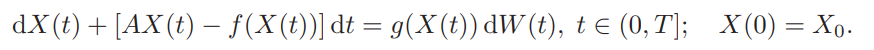 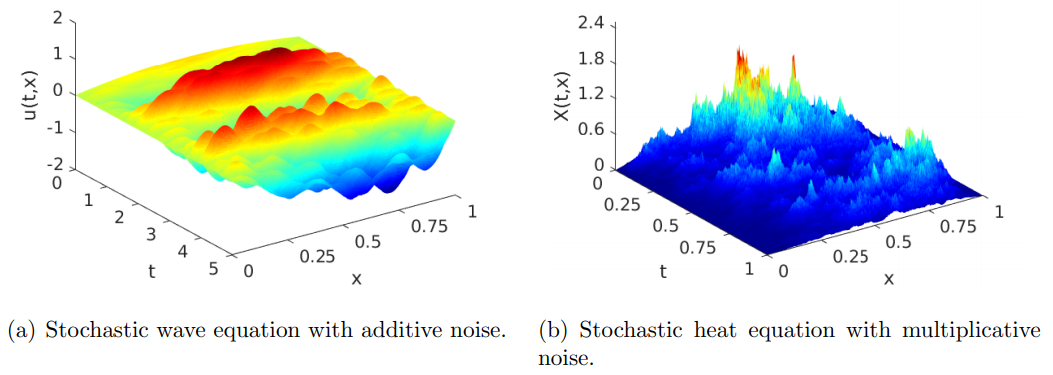 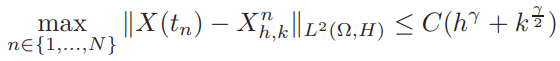 4
Min bakgrund
Näringslivet

Konsult och gruppledare inom algoritmutveckling på Syntronic 2016-2019
Konsult och Chief Scientist på Smartr 2019-2020
Systemingengör på Saab sedan 3 månader.
Utbildning och akademi

Civilingengör i Automation & Mekatronik från Chalmers, inriktning teknisk matematik. 2003-2008
Doktorand i matematik på Chalmers 2009-2015
Postdok på TU-Berlin 2015-1016
20% på Chalmers och handledare för AI doktorand från 2020
5
Min bakgrund
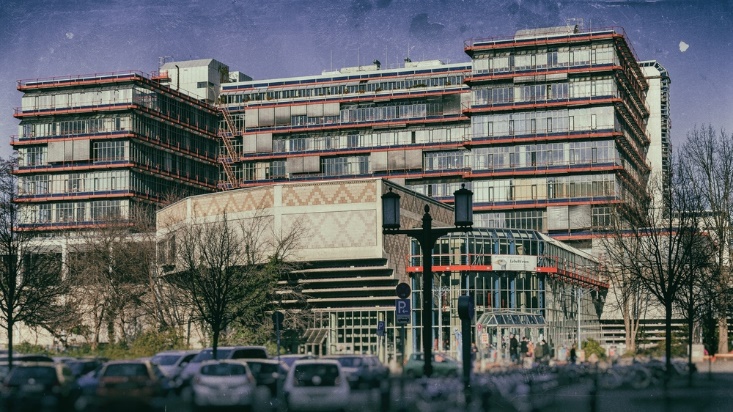 Näringslivet

Konsult och gruppledare inom algoritmutveckling på Syntronic 2016-2019
Konsult och Chief Scientist på Smartr 2019-2020
Systemingengör på Saab sedan 3 månader.
Utbildning och akademi

Civilingengör i Automation & Mekatronik från Chalmers, inriktning teknisk matematik. 2003-2008
Doktorand i matematik på Chalmers 2009-2015
Postdok på TU-Berlin 2015-1016
20% på Chalmers och handledare för AI doktorand från 2020
6
Min bakgrund
Näringslivet

Konsult och gruppledare inom algoritmutveckling på Syntronic 2016-2019
Konsult och Chief Scientist på Smartr 2019-2020
Systemingengör på Saab sedan 3 månader.
Utbildning och akademi

Civilingengör i Automation & Mekatronik från Chalmers, inriktning teknisk matematik. 2003-2008
Doktorand i matematik på Chalmers 2009-2015
Postdok på TU-Berlin 2015-1016
20% på Chalmers och handledare för AI doktorand från 2020
7
Min bakgrund
Näringslivet

Konsult och gruppledare inom algoritmutveckling på Syntronic 2016-2019
Konsult och Chief Scientist på Smartr 2019-2020
Systemingengör på Saab sedan 3 månader.
Utbildning och akademi

Civilingengör i Automation & Mekatronik från Chalmers, inriktning teknisk matematik. 2003-2008
Doktorand i matematik på Chalmers 2009-2015
Postdok på TU-Berlin 2015-1016
Handledare för AI doktorand från 2020
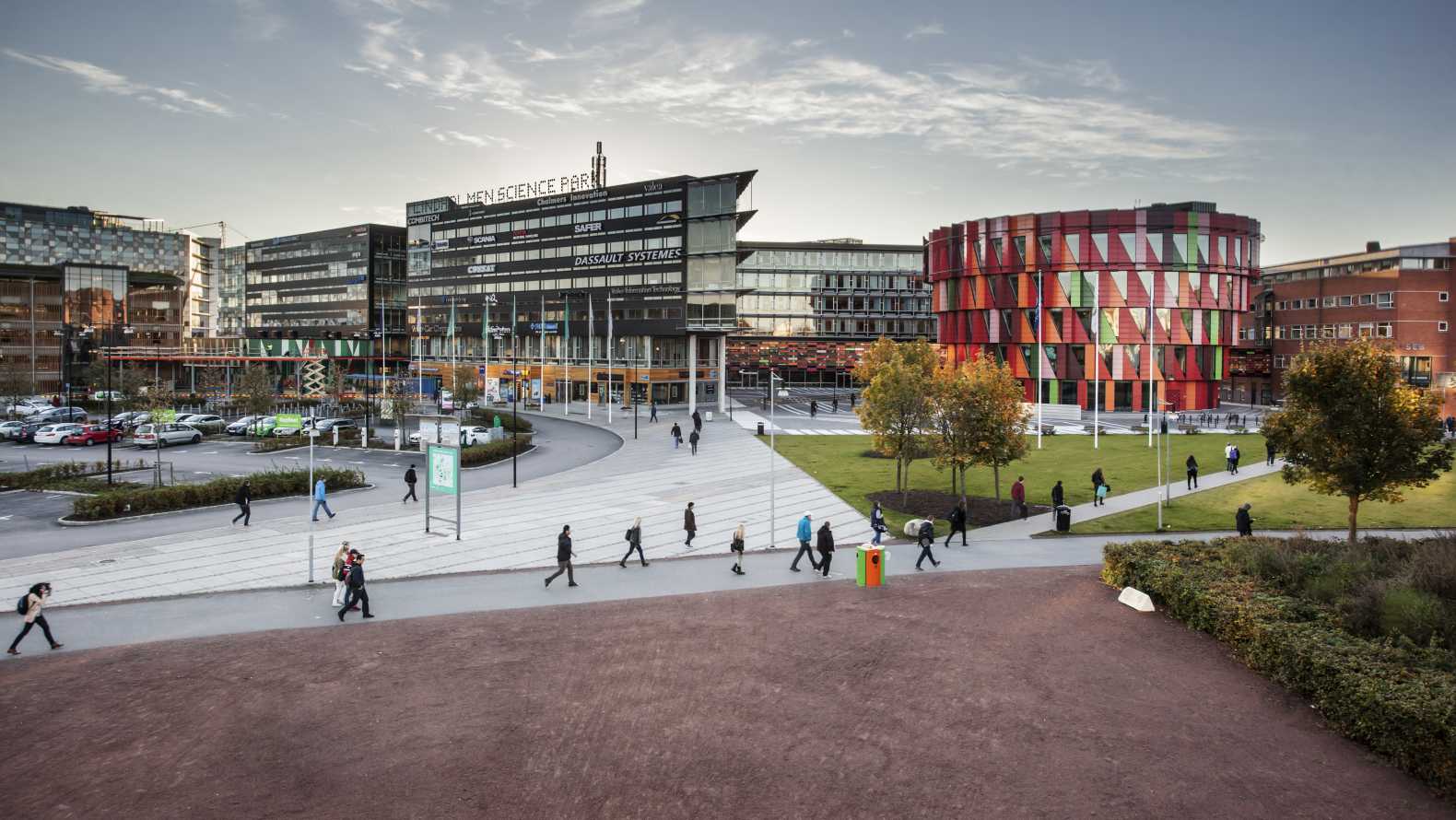 8
Min bakgrund
Näringslivet

Konsult och gruppledare inom algoritmutveckling på Syntronic 2016-2019
Konsult och Chief Scientist på Smartr 2019-2020
Systemingengör på Saab sedan 3 månader.
Utbildning och akademi

Civilingengör i Automation & Mekatronik från Chalmers, inriktning teknisk matematik. 2003-2008
Doktorand i matematik på Chalmers 2009-2015
Postdok på TU-Berlin 2015-1016
20% på Chalmers och handledare för AI doktorand från 2020
9
Min bakgrund
Näringslivet

Konsult och gruppledare inom algoritmutveckling på Syntronic 2016-2019
Konsult och Chief Scientist på Smartr 2019-2020
Systemingengör på Saab sedan 3 månader.
Utbildning och akademi

Civilingengör i Automation & Mekatronik från Chalmers, inriktning teknisk matematik. 2003-2008
Doktorand i matematik på Chalmers 2009-2015
Postdok på TU-Berlin 2015-1016
Handledare för AI doktorand från 2020
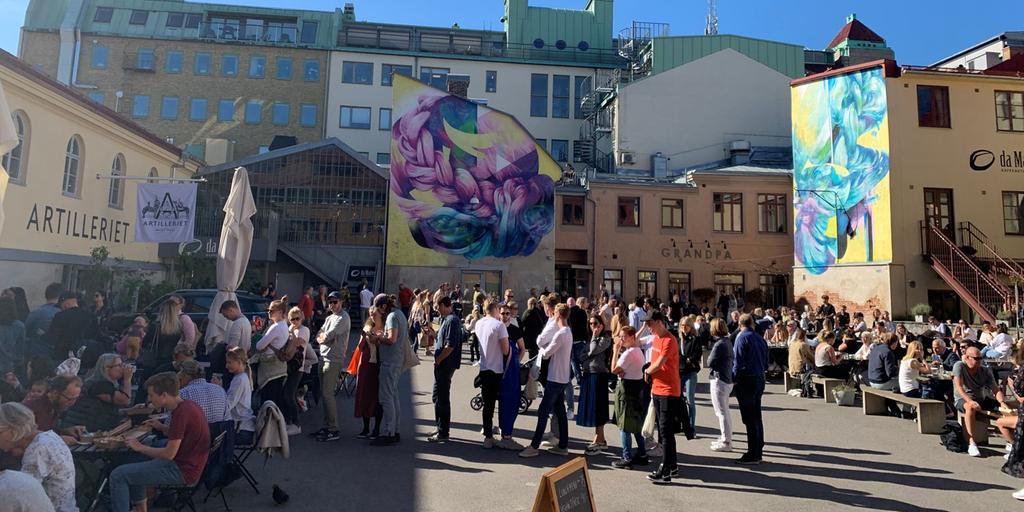 10
Min bakgrund
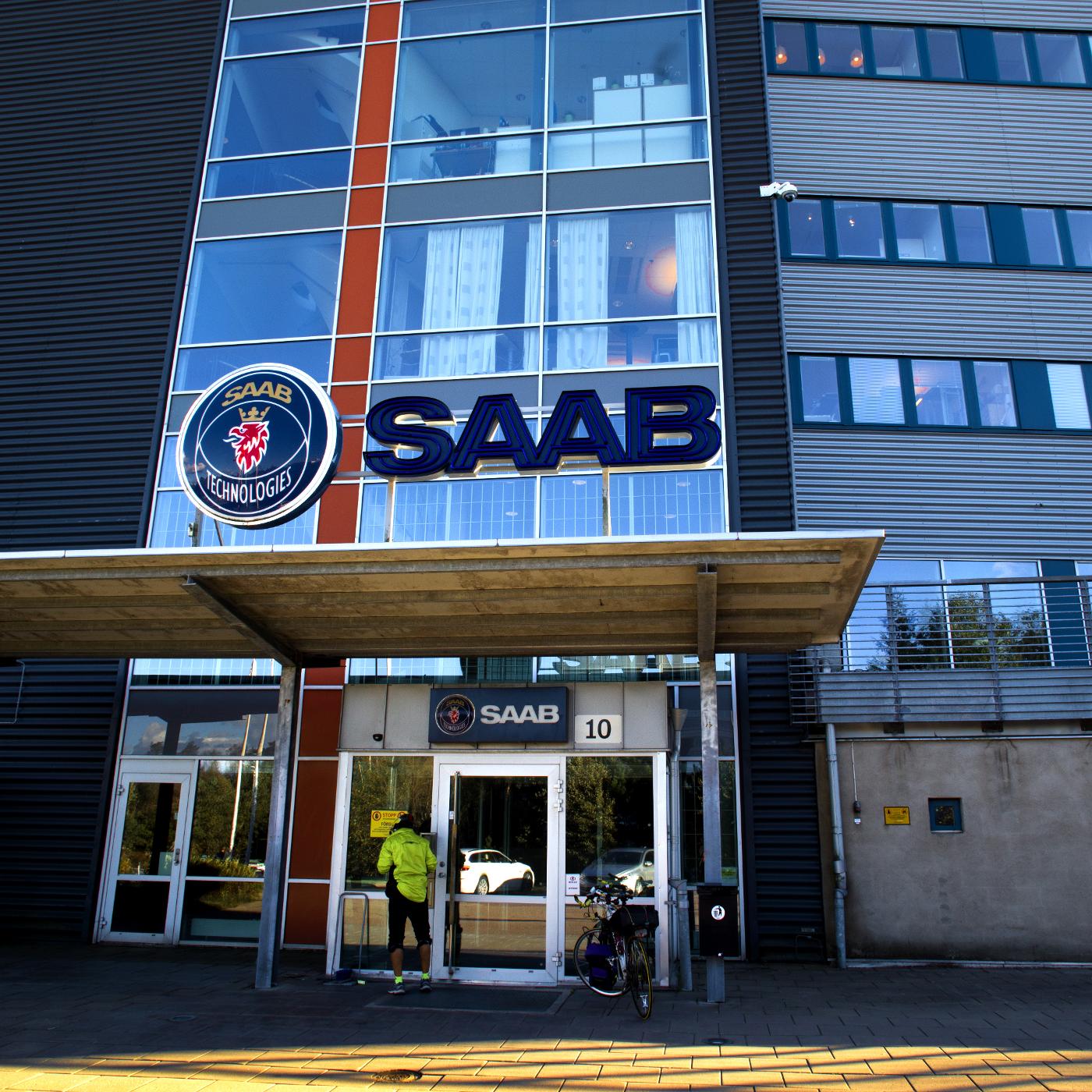 Näringslivet

Konsult och gruppledare inom algoritmutveckling på Syntronic 2016-2019
Konsult och Chief Scientist på Smartr 2019-2020
Systemingengör på Saab sedan 3 månader.
Utbildning och akademi

Civilingengör i Automation & Mekatronik från Chalmers, inriktning teknisk matematik. 2003-2008
Doktorand i matematik på Chalmers 2009-2015
Postdok på TU-Berlin 2015-1016
Handledare för AI doktorand från 2020
11
Min bakgrund
Näringslivet

Konsult och gruppledare inom algoritmutveckling på Syntronic 2016-2019
Konsult och Chief Scientist på Smartr 2019-2020
Systemingengör på Saab sedan 3 månader.
Utbildning och akademi

Civilingengör i Automation & Mekatronik från Chalmers, inriktning teknisk matematik. 2003-2008
Doktorand i matematik på Chalmers 2009-2015
Postdok på TU-Berlin 2015-1016
20% på Chalmers och handledare för AI doktorand från 2020
12
Min bakgrund
Näringslivet

Konsult och gruppledare inom algoritmutveckling på Syntronic 2016-2019
Konsult och Chief Scientist på Smartr 2019-2020
Systemingengör på Saab sedan 3 månader.
Utbildning och akademi

Civilingengör i Automation & Mekatronik från Chalmers, inriktning teknisk matematik. 2003-2008
Doktorand i matematik på Chalmers 2009-2015
Postdok på TU-Berlin 2015-1016
20% på Chalmers och handledare för AI doktorand från augusti 2020
13
AI på Saab – adaptiv belysing
Nu jobbar jag som systemingengör för EriEye

Instegsprojekt inom modellering med och numerisk lösning av ordinära differentialekvationer. 

Kommer handleda exjobb till våren om adaptiv belysning med hjälp av AI.
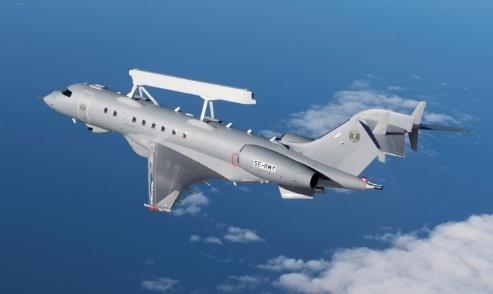 14
AI på Saab – adaptiv belysing
En elektroniskt styrd radar kan styra riktningen på loben utan tröghet.
En mätning tar några tiotals millisekunder.
Frågan vi ställer oss är hur man på ett smart sätt schemelägger belysningar för att:
Inte förlora befintliga målspår
Inte missa att upptäcka nya mål
Problemet ställs upp som en Partiellt Observerbar Markov-beslutsprocess och ska angripas med djupinlärning.
Verkliga målspår
Uppskattade målspår
Detektion
15
AI på Saab – adaptiv belysing
Beslut
Ackumulerad omvärldsbild
Policy
Vinkel, energi och pulsform
Målspår och belysningshistorik
Belöning
För detektion av nya mål
För korrekt uppdatering av befintliga mål
Tillstånd
Observation
Detektioner med avstånd och vinklar
Alla mål inom radarns synfält
16
AI på Saab – adaptiv belysing
Beslut
Ackumulerad omvärldsbild
Policy
Vinkel, energi och pulsform
Målspår och belysningshistorik
Belöning
För detektion av nya mål
För korrekt uppdatering av befintliga mål
Tillstånd
Observation
Detektioner med avstånd och vinklar
Alla mål inom radarns synfält
Målet är att bestämma en policy som maximerar den förväntade summan av alla framtida belöningar.
17
AI på Saab – adaptiv belysing
Beslut
Ackumulerad omvärldsbild
Policy
Vinkel, energi och pulsform
Målspår och belysningshistorik
Belöning
För detektion av nya mål
För korrekt uppdatering av befintliga mål
Tillstånd
Observation
Detektioner med avstånd och vinklar
Alla mål inom radarns synfält
Policyn modelleras med ett neuralt nätverk
18
19
Tack!
saabgroup.com
[Speaker Notes: END





Please note that this document and the information contained herein is the property of Saab AB and must not be used, disclosed or altered without prior written consent.]